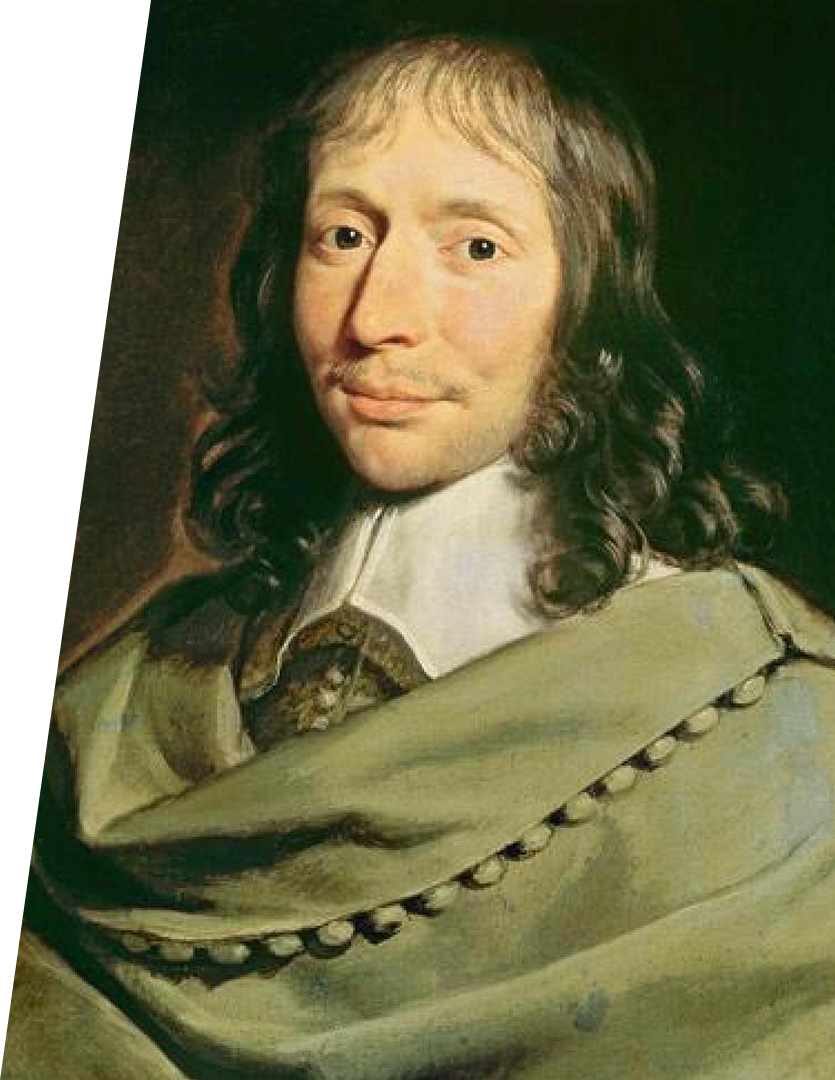 Давление твердых тел, жидкостей и газов. Закон Паскаля (практика)
Блез Паскаль
Задача 1. В четыре сосуда, вертикальные сечения которых показаны на рисунке, налита вода. Одна клеточка на рисунке соответствует 10 см. В каком из этих сосудов гидростатическое давление на дно максимально и чему оно равно?
РЕШЕНИЕ
Давление жидкости на дно не зависит от формы сосуда, а определяется только высотой уровня жидкости и ее плотностью.
1
2
3
4
ОТВЕТ: гидростатическое давление максимальное в сосуде №3 и равно 5 кПа.
Задача 2. Однородный кубик с ребром 10 см и плотностью 2500 кг/м3 лежит на дне сосуда с водой, высота уровня которой над верхней гранью кубика равна 20 см. Атмосферное давление равно 100 кПа. Определите силу давления кубика на дно сосуда. Считать, что вода под кубик не подтекает.
ДАНО
РЕШЕНИЕ
Сила давления кубика:
Закон Паскаля:
Гидростатическое давление:
Площадь основания кубика:
Масса кубика:
ОТВЕТ: Fд = 1045 Н.
Задача 3. Самолет совершает «мертвую петлю» радиусом 500 м со скоростью 792 км/ч. Определите давление бензина на дно бака, заполненного до высоты 1 м, в верхней точке «мертвой петли».
ДАНО
РЕШЕНИЕ
Давления бензина:
Основное уравнение динамики:
Центростремительное ускорение:
Масса бензина:
Задача 3. Самолет совершает «мертвую петлю» радиусом 500 м со скоростью 792 км/ч. Определите давление бензина на дно бака, заполненного до высоты 1 м, в верхней точке «мертвой петли».
ДАНО
РЕШЕНИЕ
Основное уравнение динамики:
Давления бензина:
Центростремительное ускорение:
Масса бензина:
ОТВЕТ: p = 60760 Па.
Задача 4. В двух сообщающихся сосудах разного диаметра находится вода. В широкий сосуд налили слой масла высотой 7 см, а в узкий — слой бензина высотой 15 см. Определите разность уровней воды в сосудах.
ДАНО
РЕШЕНИЕ
Задача 4. В двух сообщающихся сосудах разного диаметра находится вода. В широкий сосуд налили слой масла высотой 7 см, а в узкий — слой бензина высотой 15 см. Определите разность уровней воды в сосудах.
ДАНО
РЕШЕНИЕ
Закон сообщающихся сосудов:
Давление в точке А:
Давление в точке В:
Тогда
А
В
ОТВЕТ: Δh = 8,6 см.
Задача 5. Резиновая камера заполнена ртутью и соединена со стеклянной трубкой так, как показано на рисунке. На камеру положили доску массой 0,5 кг и гирю массой 12 кг. Определите высоту столба ртути в трубке, если площадь доски равна 50 см2.
ДАНО
РЕШЕНИЕ
Закон Паскаля:
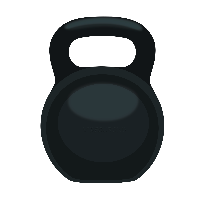 h
Давление ртути в трубке:
Давление доски и гири:
1
пуд
Высота столба ртути:
ОТВЕТ: h = 18 см.
Задача 6. Малый поршень гидравлического пресса за один ход опускается на 0,9 м, а большой поршень поднимается на 0,01 м. С какой силой действуют на малый поршень пресса, если пресс действует на зажатое в нем тело с силой 100 кН?
ДАНО
РЕШЕНИЕ
Закон Паскаля:
Тогда
Условие несжимаемости жидкости:
ОТВЕТ: F1 = 1,1 кН.
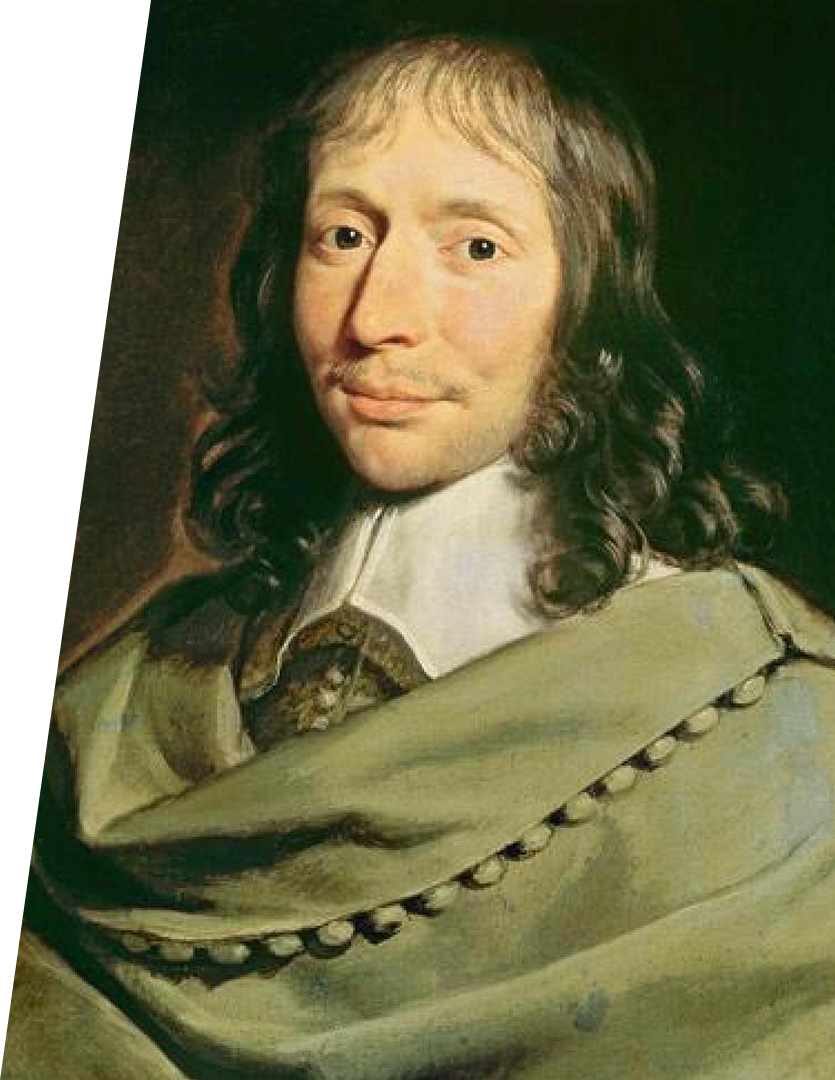 Доводы, до которых человек додумывается сам, обычно убеждают его больше, нежели те, которые пришли в голову другим.
Блез Паскаль